‡gvnv¤§` †gv‡k©`y¾vgvb
cÖfvlK, c`v_©weÄvb
K¨v›Ub‡g›U cvewjK ¯‹yj I K‡jR, †gv‡gbkvnx|
MwZwe`¨v
c~e© cvV hvPvB
ZvrÿwbK Z¡iY Kv‡K e‡j?
cigMwZ I w¯’wZ Kv‡K e‡j ?
MwZwe`¨v
AvR‡Ki K¬vm `yBwU fv‡M wef³ Kiv nj:
miY ebvg mgq †jLwPÎ
‡eM ebvg mgq †jLwPÎ
MwZwe`¨v
miY ebvg mgq †jLwPÎ
mg‡e‡Mi †ÿ‡Î
miY
20
15
10
5
mgq
0
1
2
3
4
MwZwe`¨v
miY ebvg mgq †jLwPÎ n‡Z †eM wbY©q
miY
P
∆S
mgq
0
∆t
M
myZivs miY ebvg mgq †jLwP‡Îi XvjB n‡jv †eM
miY
1
2
∆S
∆S
∆t
mgq
MwZwe`¨v
miY ebvg mgq †jLwPÎ
Amg‡e‡Mi †ÿ‡Î
miY
20
15
10
5
mgq
0
2
1
3
4
MwZwe`¨v
‡eM ebvg mgq †jLwPÎ
mg‡e‡Mi †ÿ‡Î
‡eM (ms-1)
10
5
mgq (sec)
0
1
2
3
4
MwZwe`¨v
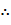 ‡eM ebvg mgq †jLwPÎ
Amg‡e‡Mi †ÿ‡Î (mgZ¡iY)
‡eM (ms-1)
20
15
10
5
mgq(sec)
0
1
2
3
4
MwZwe`¨v
‡eM ebvg mgq †jLwPÎ
Amg‡e‡Mi †ÿ‡Î (AmgZ¡iY)
‡eM (ms-1)
20
15
10
5
mgq (sec)
0
2
3
4
1
MwZwe`¨v
cvV hvPvB
1| mg‡e‡Mi †ÿ‡Î miY ebvg mgq †jLwPÎ Kxi~c nq?
2| mgZ¡i‡Yi †ÿ‡Î miY ebvg mgq †jLwPÎ Kxi~c nq?
MwZwe`¨v
evwoi KvR
wb‡¤œi PvU© Abyhvqx mgZ¡i‡Yi †ÿ‡Î †jLwPÎ AvuK
ধন্যবাদ